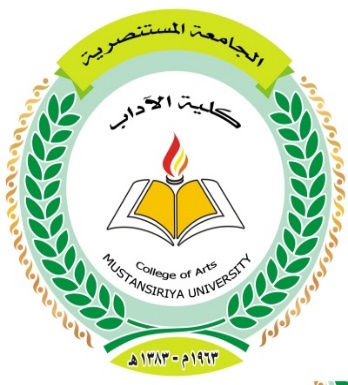 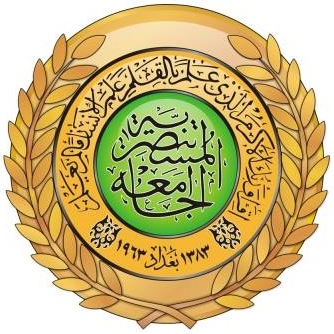 Audiovisual Translation Definition, History and Characteristics
Lect. Dr. Jalil Naser Hilu
Definition of Audiovisual Translation
Audiovisual translation (AVT) is the term used to refer to the transfer from one language to another of the verbal components contained in audiovisual works and products. Feature films, television programs, theatrical plays, musicals, opera, web pages, and video games are just some examples of the vast array of audiovisual products available and that require translation. As the word suggests, audiovisuals are made to be both heard (audio) and seen (visual) simultaneously but they are primarily meant to be seen (Sanderson, 2005: 4).
Definition of Audiovisual Translation
AVT is the most commonly used term in academic circles to describe this discipline, although it is not the only term in use. Other terms, such as film translation (Belczyk, 2007), screen translation (O’Connell, 2018), multi media translation (Gambier & Gottlieb, 2001), or language transfer (Díaz Cintas & Anderman, 2008), have also been employed.
Definition of Audiovisual Translation
Translating films and other audiovisual materials presents a different set of challenges. When working on AVT, you are not solely translating dialogue; you are part of a complex process that involves creating a meaningful and cohesive target version by considering the text and the accompanying visuals and audio. Your task is to seamlessly blend the written words with the visual and auditory elements, ensuring they collectively convey the intended message.
Jakobson’s triad
In his seminal paper on the linguistic aspects of translation, Jakobson (1959) distinguished three kinds of translation:
1- Intralingual translation, or rewording, is “an interpretation of verbal signs by means of other signs of the same language” (p. 139).
Jakobson’s triad
2- Interlingual translation, or translation proper, is understood by Jakobson as “an interpretation of verbal signs by means of some other language” – a classic case of what we typically understand as translation.
Jakobson’s triad
3- Intersemiotic translation, also referred to as transmutation, is defined by Jakobson as “an interpretation of verbal signs by means of signs of nonverbal sign systems”, which he further explains as a transposition from one system of signs into another, for instance “verbal art into music, dance, cinema or painting” (p. 143).
Jakobson’s triad
This tripartite division has been eagerly adopted by many AVT scholars. For instance, subtitling for the deaf and hard of hearing (SDH), done predominantly within the same language, is often given as an example of intralingual translation. Major AVT types, such as dubbing, voice- over, and sub titling, are typically interlingual, whereas audio description (AD) for persons with visual impairments is usually classified as intersemiotic translation
Types of AVT
1- Interlingual subtitling involves translating original spoken dialogue into written target text displayed at the bottom of the screen. Due to time and space constraints, the translated version is often a condensed form of the original dialogue
Types of AVT
2- Dubbing is an AVT type commonly used in the media and entertainment industry, where actors’ original voices are replaced with translations in another language. These translations match the duration and lip movements of the original, and each character has their own voice
Types of AVT
3. Voice-over (VO) entails spoken translation layered over the original audio, allowing viewers to hear both, albeit with the original audio at a lower volume.
4. Audio description (AD) involves narration describing on- screen actions inserted during pauses in dialogue, intended primarily for viewers who are blind or partially sighted
Types of AVT
5. Subtitling for the deaf and hard of hearing (SDH), also known as closed captioning (CC), is a type of AVT and an access service designed for viewers who are deaf or hard of hearing. It includes transcription or translation of spoken dialogue, sound and speaker identifiers.
6. Live subtitling is a real- time transcription or translation of spoken dialogue for live events or programmes. Text is typically displayed slightly delayed, either in blocks or phrase by phrase as recognised by the software.
History of AVT
Depending on whether you consider AVT to be a professional endeavour or an academic field, you would likely attribute different origins to its beginnings. It is widely believed that AVT as a professional practice can be traced back to incorporating language into films, a development that occurred earlier than you might think.
History of AVT
The first commercial film screening film took place on 18 December 1895 at the Grand Café in Paris. The Lumière brothers presented a collection of short films documenting daily life, such as workers leaving a factory or a train arriving at a railway station.
History of AVT
During its early days, silent cinema was perceived as a medium that communicated through “a universal, non- verbal language” (Dwyer, 2013, p. 300). Some early film theorists even argued that film could serve as a “universal Esperanto”, a language understood by viewers worldwide.
However, the universality of film language turned out to be a fallacy, and language soon became a significant instrument of construing narratives in films, initially through intertitles and later with the advent of sound in talkies.
History of AVT
Intertitles: the predecessors of the subtitles. They were texts, printed on paper and placed between the sequences of the film. Their first appearance was in 1903 as descriptive titles in Edwin S. Porter's Uncle Tom's Cabin. “in the pre- sound era, films were silent, but not speechless”. Although silent films lacked dialogue as we know it today, the continuity of the film’s narrative was maintained through intertitles, also known as title cards. Intertitles not only contained dialogue (referred to as “spoken titles”) but also provided plot explanations and featured text relevant to the storyline, such as letters, telegrams, newspaper texts, and book titles.
History of AVT
History of AVT
History of AVT
Warner Bros. made cinematic history on 6 October 1927 with the release of The Jazz Singer, the first feature- length film to integrate synchronised sound for dialogue sequences. Despite the brevity of these sound segments, the audience’s experience of hearing the voices of the film’s stars proved to be a groundbreaking revelation. In the sub sequent year, Warner Bros. continued exploring sound capabilities in film with The Lights of New York, achieving another milestone with the first recording of the entire dialogue for a feature- length film.
History of AVT
History of AVT (MLVs)
Immediately after the invention of sound film, studios grappled with the challenge of reaching foreign audiences. To address this issue, one solution was to re- shoot the film in different languages on the same set, resulting in what became known as multiple language versions (MLVs), also referred to as “multilingual versions” (O’Sullivan & Cornu, 2018). The world’s first MLV is considered to be Atlantic made for British International Pictures in 1929 at London’s Elstree Studios (Nornes, 2007; Wahl, 2016). The film’s success spurred other studios to follow suit and create different language versions of their films.
Characteristics of AVT
1. The use of images: this type of translation differs from other types of translation since it's always shown alongside the images being broadcast, so the text needs to tie in with the image.
Characteristics of AVT
2. Short deadlines: for the most part, translation projects have tight delivery lead times, but it goes even further in the case of audiovisual translation. For example, if episodes of a series are being shown with little time in between, there's even less time for translation, and margin for error.
Characteristics of AVT
3.The use of specialization of different fields: another defining feature a translator needs to have is that in addition to having mastery of the source and target languages, they also need to specialize in a number of sectors. After all, audiovisual works can cover a number of different subjects: medicine, legal, IT, etc.
Characteristics of AVT
4. Speech: with this characteristic we refer to the ability to symbolize a previously translated natural and spontaneous dialogue. It might sound easy, but it is not. What is logical to one person in a certain context might seem totally out of place for another person. For that reason, a translator should be able to transfer written language to the screen without adding strange expressions or demanding an unreasonable, unnatural effort on part of the character who is speaking (Orero, 2004: 13).
THANK YOU